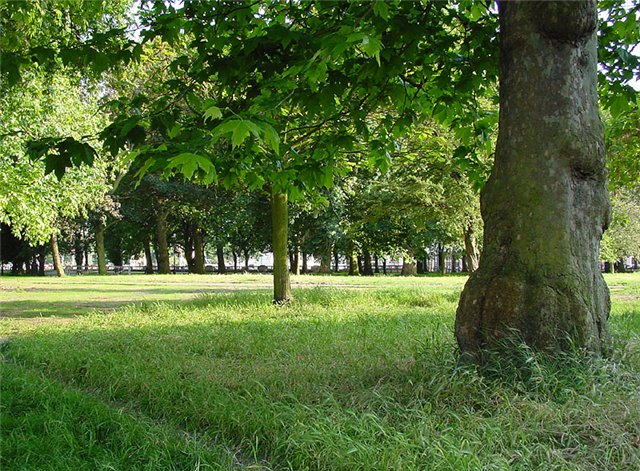 Марш парков
Марш парков
Девиз «Марша парков – 2014»: «Вода для жизни – в живой природе»
Что такое Марш парков
История
Сам праздник ведет свою историю из США. Когда, начиная с 1990 года, темой Дня Земли стали национальные парки, то данное экологическое направление с каждым годом приобретало все большую актуальность и новое значение, и к 1995 году появились Дни заповедников и национальных парков, которые в России были организованы по инициативе Центра охраны дикой природы и получили название «Марш парков». Тогда же были сформулированы проблемы, которые стоят перед заповедным делом: это отсутствие достаточного финансирования, давление на природные ресурсы, непонимание местными жителями и обществом, зачем созданы ОПТ, чем они таким особенным для нас являются.
В России в первый год прошло 20 локальных маршей, их провели заповедники и национальные, в мероприятиях приняли участие около 5 тысяч человек. А дальше Марш развивался по возрастающей и стал весьма популярным событием на всей территории страны. И это неудивительно, ведь в России существует более ста ОПТ, треть из которых имеют статус биосферного резервата ЮНЕСКО или отнесены ЮНЕСКО к объектам всемирного природного наследия, т.е. имеют не только всероссийское, но и всемирное значение.
Марш парков давно уже стал ожидаемым событием по всей России, а его главные принципы – добровольность и безграничность – позволяют принять в нем участие любому желающему. В эти несколько апрельских дней заповедники и национальные парки рассказывают о себе, о социальной значимости и важности заповедных территорий для сохранения природы всей планеты. Вообще мероприятия акции весьма разнообразны и зависят от выдумки и возможностей организаторов на местах. Как правило – это различные конкурсы, семинары, круглые столы, пресс-конференции, дни открытых дверей, экологические десанты (сбор мусора, посадка деревьев и кустарников, расчистка родников…), тематические выставки и концерты, публикации в прессе, тематические теле и радиопередачи, акции волонтерской помощи и сбор благотворительных средств в поддержку ОПТ.
Сегодня Марш парков, став одним из самых широкомасштабных и массовых природоохранных движений в России, привлекает в свои ряды все большее число участников. В нем уже принимают участие жители больших городов и малых деревень, политики, деятели культуры и науки, журналисты и бизнесмены, губернаторы областей и краев, представители местных администраций. Эта акция позволила привлечь в природоохранную благотворительную деятельность и национальный бизнес.
Буреинский государственный природный заповедник
Но прежде всего Марш парков дает возможность каждому человеку открыть для себя заповедник как уникальную часть национального природного достояния своей страны и своими конкретными действиями внести личный вклад в их сохранение и развитие. Ведь заповедники и национальные парки – это гордость и сокровищница природных богатств России, и они вправе рассчитывать на внимание и поддержку всего общества.
Хинганский заповедник